Informe Estadístico del Ejercicio del Derecho de Acceso a la Información Pública en el Distrito Federal

2006 - 2014
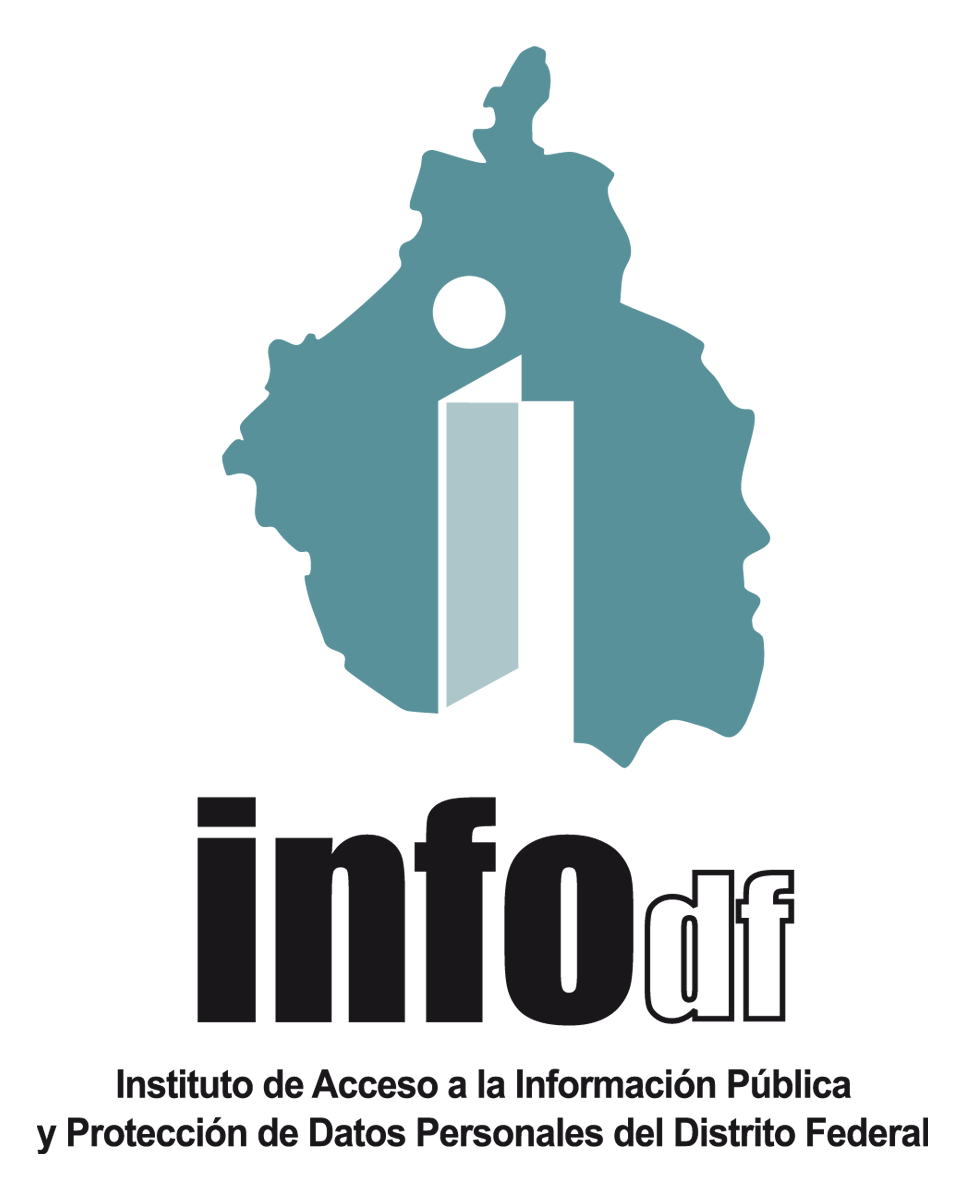 Febrero 2015
Objetivo
Con base en las solicitudes de información pública capturadas por los Entes Obligados en el Sistema de Captura de Reportes Estadísticos de Solicitudes de Información (SICRESI), se realizó el presente reporte a fin de: 

Dar a conocer el total de solicitudes de información pública (SIP) y de datos personales (SDP) correspondiente al ejercicio 2014, así como los totales para los años 2006, 2007, 2008, 2009, 2010, 2011, 2012 y 2013.

Difundir la información que se obtiene mediante las variables que son observadas en el SICRESI en el periodo referido en el párrafo precedente.

Brindar información para la oportuna toma de decisiones para mejorar la política pública de la transparencia y de la promoción del Ejercicio del Derecho de Acceso a la Información (EDAI) en el Distrito Federal.
2
Índice
Introducción ……………………………………………………..……………..…. 4

Total de solicitudes
(de Información pública y de datos personales) ……….………….. 6

Resultados del Ejercicio del Derecho de Acceso a la
Información Pública en el Distrito Federal  ……………………….…. 18

Perfil sociodemográfico de los solicitantes ………………………….  60
3
Introducción
El principal indicador sobre la forma en que se ejerce el Derecho de Acceso a la Información Pública es el comportamiento de las Solicitudes de Información Pública. Para contar con referentes sobre este derecho, el INFODF desarrolló, entre los años de 2006 y 2010, el Formato Estadístico de Solicitudes de Información Pública, el cual utilizaron los Entes Obligados para reportar las variables estadísticas de las solicitudes de información pública y de datos personales.

A partir de 2011, con información contenida en la base de datos del Sistema INFOMEX II, se creó el Sistema de Captura de Reportes Estadísticos de Solicitudes de Información (SICRESI), el cual es una herramienta que agiliza la generación de reportes sobre la forma en que se gestionaron las Solicitudes de Información Pública y de Protección de Datos Personales requeridas a los Entes Obligados.

Mejoras en el instrumento de captura de solicitudes
 
La evolución del instrumento que capta la información de las Solicitudes de Información ha sido muy dinámica. Cabe mencionar que el primer cambio importante que tuvo el formato de captura de solicitudes fue en 2007, al pasar de 13 a 24 variables, siendo aprobado por el Pleno del INFODF el 8 de mayo de 2007, mediante acuerdo 082/SE/08-05/2007.
 
El segundo cambio realizado al formato de captura fue en el año 2008, y de 24 variables pasa a 28, siendo aprobado por el Pleno del INFODF el 15 de abril de 2008, mediante acuerdo 143/SE/15-04/2008.
4
Introducción
Con la aprobación de la Ley de Protección de Datos Personales para el Distrito Federal (LPDPDF), el formato de captura de solicitudes cambia en 2009, y se presentan a la consideración del Pleno del INFODF dos formatos, uno para capturar las solicitudes de información pública (29 variables) y otro formato para capturar las solicitudes de datos personales (25 variables), mismos que fueron aprobados por el Pleno del InfoDF el 20 de mayo de 2009, mediante acuerdo 243/SO/20-05/2009.
 
En 2010, la Dirección de Evaluación y Estudios con el apoyo de la Dirección de Tecnologías de Información, transformó los formatos de captura y se creó el Sistema de Captura de Reportes Estadísticos de Solicitudes de Información (SICRESI). Con este sistema, a partir de 2011, los Entes obligados estuvieron en condiciones de capturar directamente esta información vía internet, logrando los siguientes beneficios: validación expedita de la información, ahorro de trabajo a las Oficinas de Información Pública, al tiempo de contar con esta información de manera oportuna. El uso de este sistema se aprobó por el Pleno del INFODF el 6 de abril de 2011, mediante acuerdo 0383/SO/06-04/2011.
 
De 2007 a la fecha, la Dirección de Evaluación y Estudios junto con las Oficinas de Información Pública, han venido realizando de manera trimestral, el llenado de los informes y la publicación de los resultados del Ejercicio del Derecho de Acceso a la Información con el propósito de obtener datos más precisos para dar seguimiento al cumplimiento de diversos aspectos de la Ley de Transparencia y Acceso a la Información Pública del Distrito Federal (LTAIPDF) y de la Ley de Protección de Datos Personales para el Distrito Federal (LPDPDF).
5
1. Total de solicitudes


(Solicitudes de Información Pública y de Datos Personales)
Nota
Para el ejercicio 2014, el total de solicitudes fue de 111,964, las cuales se distribuyen de la siguiente manera: 104,308 corresponden a solicitudes de información pública y 7,656 a solicitudes de datos personales, ambas capturadas por los Entes Obligados en el Sistema de Captura de Reportes Estadísticos de Solicitudes de Información (SICRESI).

En el ejercicio 2013, el total de solicitudes fue de 103,470, las cuales se distribuyen de la siguiente manera: 97,376 corresponden a solicitudes de información pública y 6,094 a solicitudes de datos personales, ambas capturadas por los Entes Obligados en el Sistema de Captura de Reportes Estadísticos de Solicitudes de Información (SICRESI). El Consejo Económico y Social de la Ciudad de México y el Fideicomiso Fondo de Apoyo a la Educación y el Empleo de las y los Jóvenes del Distrito Federal no presentaron su informe estadístico de solicitudes de información pública y de datos personales.

En el 2012, el total de solicitudes fue de 91,576, mismas que se distribuyen de la siguiente manera: 86,341 corresponden a solicitudes de información pública y 5,235 a solicitudes de datos personales, ambas capturadas por los Entes Obligados en el SICRESI; el Fideicomiso Central de Abasto de la Ciudad de México y el Fideicomiso Fondo de Apoyo a la Educación y el Empleo de las y los Jóvenes del Distrito Federal no presentaron su informe estadístico de solicitudes de información pública y de datos personales.

En el año 2011 el total de solicitudes fue de 94,048 y está compuesto por: 89,610 solicitudes de información pública y 4,288 solicitudes de datos personales, ambas capturadas por los Entes Obligados en el SICRESI, más 150 solicitudes del Fideicomiso Central de Abasto de la Ciudad de México. El total de solicitudes correspondientes al Fideicomiso se consultó en el Sistema de Reportes Estadísticos INFOMEX II ya que dicho Ente  no capturó sus solicitudes en el SICRESI.

Para 2010, la cifra fue de 89,571, y está compuesta por 86,249 solicitudes de información pública y 3,128 solicitudes de datos personales, además de 194 solicitudes del Fideicomiso Central de Abasto de la Ciudad de México. El total de solicitudes del Fideicomiso se consultó el Sistema de Reportes Estadísticos INFOMEX II, ya que dicho Ente público no entregó su informe estadístico de solicitudes de información pública y de datos personales de 2010. 

Para el año 2009, el total de solicitudes fue de 96,233 y está compuesto por: 91,523 solicitudes de información pública y 2,640 solicitudes de datos personales; completan la cifra 390 solicitudes del Fideicomiso Central de Abasto de la Ciudad de México; 345 solicitudes del Fideicomiso Museo del Estanquillo; 830 solicitudes de la Delegación Xochimilco (correspondientes al cuarto trimestre de 2009) y 505 solicitudes de la Universidad Autónoma de la Ciudad de México. Los datos para estos Entes Obligados se tomaron del Sistema de Reportes Estadísticos INFOMEX II, ya que dichos Entes públicos NO presentaron o presentaron incompleto (Delegación Xochimilco) su informe estadístico de solicitudes de información pública y de datos personales 2009.
7
1.1 Total de solicitudes a los Entes obligados del Distrito Federal
(solicitudes de información pública y de datos personales)
2004 a 2014
Total de solicitudes, 2004-2014: 660,715
Incremento 2004-2005:
63.6%
Incremento
2013-2014:
8.2%
Incremento
2012-2013:
13.0%
Incremento
2005-2006:
51.9%
Incremento
2007-2008:
116.2%
Incremento
2008-2009:
133.8%
Decremento
2009-2010:
-6.9%
Incremento
2010-2011:
5.0%
Decremento
2011-2012:
-2.6%
Incremento
2006-2007:
187.6%
8
1.2 Total de solicitudes por año y mes
(solicitudes de información pública y de datos personales)
2006 a 2014
Total de solicitudes, 2006-2014: 653,691
9
1.3 Total de solicitudes por Ente obligado
(solicitudes de información pública y de datos personales)
2006 a 2014
10
1.3 Total de solicitudes por Ente obligado
(solicitudes de información pública y de datos personales)
2006 a 2014
11
1.3 Total de solicitudes por Ente obligado
(solicitudes de información pública y de datos personales)
2006 a 2014
12
1.3 Total de solicitudes por Ente obligado
(solicitudes de información pública y de datos personales)
2006 a 2014
13
1.3 Total de solicitudes por Ente obligado
(solicitudes de información pública y de datos personales)
2006 a 2014
14
1.3 Total de solicitudes por Ente obligado
(solicitudes de información pública y de datos personales)
2006 a 2014
15
1.3 Total de solicitudes por Ente obligado
(solicitudes de información pública y de datos personales)
2006 a 2014
16
1.4 Total de solicitudes por Órgano de gobierno
(solicitudes de información pública y de datos personales)
2006 a 2014
1 Conforme al artículo 97 del Estatuto de Gobierno del D.F., la Administración Pública Paraestatal está integrada por los Organismos Descentralizados, las Empresas de Participación Estatal Mayoritaria y los Fideicomisos Públicos.
17
2. Resultados del Ejercicio del Derecho de Acceso a la Información Pública en el Distrito Federal
2.1.1 Solicitudes de información pública recibidas
2006 a 2014
Total de solicitudes de información pública, 2006-2014: 622,236
Incremento
2006-2007:
187.6%
Incremento
2007-2008:
116.2%
Incremento
2008-2009:
122.3%
Decremento
2009-2010:
-5.8%
Incremento
2010-2011:
3.9%
Decremento
2011-2012:
-3.6%
Incremento
2012-2013:
12.8%
Incremento
2013-2014:
7.1%
19
2.1.2 Solicitudes de información pública por Ente obligado
2006 a 2014
20
2.1.2 Solicitudes de información pública por Ente obligado
2006 a 2014
21
2.1.2 Solicitudes de información pública por Ente obligado
2006 a 2014
22
2.1.2 Solicitudes de información pública por Ente obligado
2006 a 2014
23
2.1.2 Solicitudes de información pública por Ente obligado
2006 a 2014
24
2.1.2 Solicitudes de información pública por Ente obligado
2006 a 2014
25
2.1.2 Solicitudes de información pública por Ente obligado
2006 a 2014
S/D. Sin dato. No entregaron su informe de solicitudes de información pública al INFODF, por lo que no se presenta información estadística de esos Entes Obligados en los años señalados
26
2.1.3 Solicitudes de información pública por Órgano de gobierno
2006 a 2014
1 Conforme al artículo 97 del Estatuto de Gobierno del D.F., la Administración Pública Paraestatal está integrada por los Organismos Descentralizados, las Empresas de Participación Estatal Mayoritaria y los Fideicomisos Públicos.
27
2.1.4 Entes obligados con el mayor/menor número de solicitudes de información
2014
Entes obligados con el MAYOR número de solicitudes de información pública
Entes obligados con el MENOR número de solicitudes de información pública
28
2.2 Medio de presentación de las solicitudes de información pública
2006 a 2014
29
2.3 Medio por el que se notificó la respuesta
2007 a 2014
Sólo solicitudes “Tramitadas y atendidas”
30
2.4 Medio por el que se entregó la información solicitada
2007 a 2014
Sólo solicitudes “Tramitadas y atendidas” y “Aceptadas con información total/parcial”
31
2.5.1 Promedio de preguntas por solicitud de información pública
2007 a 2014
Promedio
Nota: En 2014 se realizaron 58 solicitudes de información pública sin requerimiento, para los años anteriores se realizaron las siguientes solicitudes sin requerimiento: 139 en 2013, 199 en 2012, 193 en 2011, 66 en 2010 y 99 en 2009.
32
2.5.2 Número de preguntas por solicitud de información pública
2007 a 2014
Distribución del número de preguntas por solicitud de información pública
Nota: En 2014 se realizaron 58 solicitudes de información pública sin requerimiento, para los años anteriores se realizaron las siguientes solicitudes sin requerimiento: 139 en 2013, 199 en 2012, 193 en 2011, 66 en 2010 y 99 en 2009.
33
2.5.3 Tiempo promedio de respuesta de acuerdo al número de preguntas que comprende la solicitud de información
2007 a 2014
Promedio de días hábiles transcurridos por número de preguntas que comprende la solicitud
(Sólo solicitudes “Tramitadas y atendidas”)

PROMEDIO 2014: 7.8
34
2.6. Temática de las solicitudes de información pública
2006 a 2014
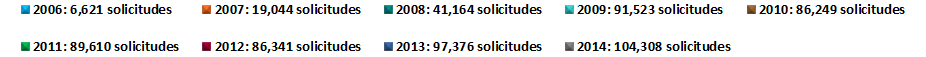 Porcentaje
35
2.7 Área de interés del solicitante
2009 a 2014
36
2.8.1 Información pública de oficio
2008 a 2014
37
2.8.2 Tiempo promedio de respuesta para las solicitudes de información
pública de oficio
2008 a 2014
(Sólo solicitudes con información total de oficio y “Tramitadas y atendidas” )

Promedio de días hábiles transcurridos para las solicitudes de información pública de oficio
38
2.9 Tipo de solicitud
2006 a 2014
2
3
4
2  En el año 2006, el tipo de solicitud se obtenía  de las solicitudes de información pública “Tramitadas y atendidas”
3  A partir del año 2009, únicamente se presenta información estadística de las solicitudes de información pública, respecto a datos
   personales,  esta se describe en su propio informe
4 En el año 2007, se incorpora esta clasificación en el Tipo de solicitud
39
2.10 Atención a las solicitudes de información
2006 a 2014
5 Estas clasificaciones se incluyeron en el  año 2007, mientras que en 2006 se denominaban en el rubro “Cancelada”
40
2.11 ¿Hubo prevención al solicitante antes de darle trámite a la solicitud?
2007 a 2014
Sólo solicitudes “Tramitadas y atendidas”
41
2.12 ¿Se notificó al solicitante ampliación del plazo para entregar la información?
2008 a 2014
Sólo solicitudes “Tramitadas y atendidas”
42
2.13 Tipo de respuesta
2006 a 2014
Sólo solicitudes “Tramitadas y atendidas”
6 Se cambió el nombre de esta clasificación en el  año 2007, en 2006 se denominaba “Negada”
43
2.14.1 Promedio de Entes obligados a los que se turnó la solicitud
2009 a 2014
Sólo solicitudes “Tramitadas y atendidas” y “Turnadas”
Promedio
44
2.14.2 Número de Entes Obligados a los que se turnó la solicitud
2009 a 2014
Sólo solicitudes “Tramitadas y atendidas” y “Turnadas”
Distribución del número de Entes Obligados a los que se turnó la solicitud
45
2.15.1 Modalidad de respuesta. “Aceptadas”
2006 a 2014
Sólo solicitudes “Tramitadas y atendidas” y “Aceptadas”
Porcentajes
7
7 A partir del año 2008 se quitó como modalidad de respuesta ACEPTADA y se incorporó en la variable de entrega de información. En 2007 se nombró como Sin entrega por no pagar cuota de reproducción, en 2006 se registraba como "Sin recoger por el solicitante"
46
2.15.2 Modalidad de respuesta. “Acceso restringido”
2006 a 2014
Sólo solicitudes “Tramitadas y atendidas” y “Acceso restringido”
Porcentajes
47
2.16.1 ¿El solicitante recogió la información o le fue enviada por otro medio?
2007 a 2014
Sólo solicitudes “Tramitadas y atendidas” y “Aceptadas con información total/parcial”
GENERAL
48
2.16.2 ¿El solicitante recogió la información o le fue enviada por otro medio?
2008 a 2014
Sólo solicitudes “Tramitadas y atendidas” y “Aceptadas con información total/parcial”
DESGLOSE
Porcentajes
49
2.17.1 Para la entrega de información, ¿se le requirió al solicitante algún monto por concepto de reproducción?
2007 a 2014
Sólo solicitudes “Tramitadas y atendidas” y “Aceptadas con información total/parcial”
GENERAL
50
2.17.2 Para la entrega de información, ¿se le requirió al solicitante algún monto por concepto de reproducción?
2008 a 2014
Sólo solicitudes “Tramitadas y atendidas” y “Aceptadas con información total/parcial”
DESGLOSE
Porcentajes
51
2.18.1 Promedio de días hábiles transcurridos entre la recepción y la respuesta
2006 a 2014
Sólo solicitudes “Tramitadas y atendidas”
Promedio de días hábiles transcurridos
52
2.18.2 Días hábiles transcurridos entre la recepción y la respuesta
2006 a 2014
Sólo solicitudes “Tramitadas y atendidas”
Distribución de días hábiles transcurridos
53
2.18.3 Días hábiles transcurridos entre la recepción y la respuesta 
(Promedio por Órgano de gobierno)
2006 a 2014
Promedio de días hábiles transcurridos por Órgano de gobierno
(Sólo solicitudes “Tramitadas y atendidas”)
1 Conforme al artículo 97 del Estatuto de Gobierno del D.F., la Administración Pública Paraestatal está integrada por los Organismos Descentralizados, las Empresas de Participación Estatal Mayoritaria y los Fideicomisos Públicos.
54
2.18.4.1 Días hábiles transcurridos entre la recepción y la respuesta
(Quienes solicitaron ampliación de plazo)
2008 a 2014
Sólo solicitudes “Tramitadas y atendidas”
Promedio de días hábiles transcurridos
(sólo quienes solicitaron ampliación de plazo)
55
2.18.4.2 Días hábiles transcurridos entre la recepción y la respuesta
(Quienes solicitaron ampliación de plazo)
2008 a 2014
Sólo solicitudes “Tramitadas y atendidas”
Promedio de días hábiles transcurridos
(sólo quienes NO solicitaron ampliación de plazo)
56
2.19.1 Promedio de servidores públicos involucrados en la respuesta
2006 a 2014
Sólo solicitudes “Tramitadas y atendidas”
Promedio de servidores públicos involucrados
57
2.19.2 Servidores públicos involucrados en la respuesta
2006 a 2014
Sólo solicitudes “Tramitadas y atendidas”
Número de servidores públicos involucrados
58
2.19.3 Servidores públicos involucrados en la respuesta
(Promedio por Órgano de gobierno)
2006 a 2014
Promedio de servidores públicos involucrados por Órgano de Gobierno
(Sólo solicitudes “Tramitadas y atendidas”)
59
3. Perfil sociodemográfico de los solicitantes


La información relativa al perfil del solicitante no corresponde con el total de solicitudes recibidas debido a que se trata de información proporcionada de manera opcional por el solicitante
Sociodemográficos
2007 a 2014
Género
61
Sociodemográficos
2007 a 2014
62
Sociodemográficos
2007 a 2014
63
Sociodemográficos
2007 a 2014
64
Sociodemográficos
2007 a 2014
30
127
31
49
15
133
75
15
571
65
Actualización de la información
Unidad Administrativa responsable de emitir la información:
Dirección de Evaluación y Estudios
Fecha de actualización:
31 de diciembre de 2014

Fecha de validación:
16 de febrero de 2015
66